ORec : An Opinion-Based Point-of-InterestRecommendation Framework
Speaker: Jim-An Tsai
Advisor: Professor Jia-ling Koh
Author: Jia-Dong Zhang, Chi-Yin Chow, Yu Zheng
Date:2017/1/3
Source: CIKM ’15
Outline
Introduction

Method

Experiment

Conclusion
Introduction
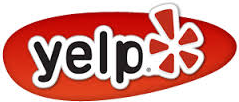 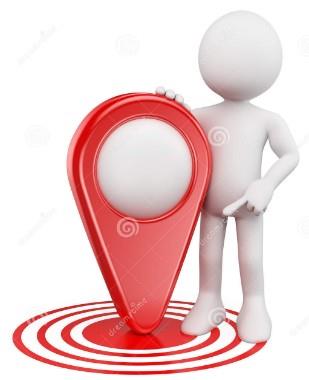 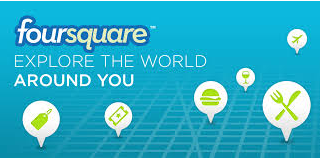 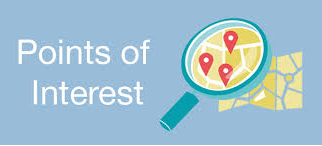 [Speaker Notes: https://www.yelp.com/biz/%E6%B0%B8%E5%92%8C%E8%B1%86%E6%BC%BF%E5%A4%A7%E7%8E%8B-%E5%8F%B0%E5%8C%97%E5%B8%82%E5%A4%A7%E5%AE%89%E5%8D%80-2?osq=Restaurants

https://foursquare.com/explore?mode=url&near=Taipei%2C%20Taiwan&nearGeoId=72057594039596277&q=Food]
Motivation
Purpose
Framework
Outline
Introduction

Method

Experiment

Conclusion
Polarity Detection
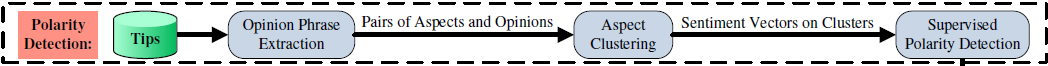 Phase 1: Opinion Phrase Extraction
Step 1: Tip preprocessing.
Step 2: Opinion phrase extraction.
Phase 2: Aspect Clustering
Step 1: Aspect distance calculation.
Step 2: Grouping aspects into clusters.
Step 3: Opinion aggregation.
Phase 3: Supervised Polarity Detection
Step 1: Predicting of naive Bayesian classifier
Step 2: Training of naive Bayesian classi
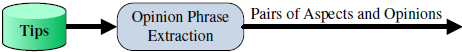 Phase 1: Opinion Phrase Extraction
Step1: Tip preprocessing
Use the Stanford natural language parsers
1. part of speech. ex: good: adj, price: noun
2. lemmatized to a base. ex: loves, loving => love
3. grammatical dependencies. 
ex: input: “the taste is not bad.” 
	>>nsubj(bad, taste),  neg(bad, not)
[Speaker Notes: https://www.zhihu.com/question/27215318]
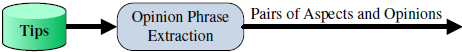 Phase 1: Opinion Phrase Extraction
Step2: Opinion phrase extraction
Use SentiWordNet’s opinion words
These opinion words can be used as the indicators of opinion phrases, then grammatical dependency with an opinion word can regard as an opinion phrase. ex: nsubj(bad, taste) has opinion word “bad”, then nsubj(bad, taste)>>opinion phrase <taste, bad>
If the negation dependency “neg(o, not)” exists in the same sentence, the opinion phrase ⟨a;o⟩ will be reversed into opinion phrase ⟨a; not o⟩.
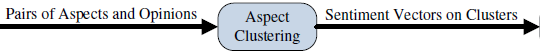 Phase 2: Aspect Clustering
Step 1: Aspect distance calculation
Based on WordNet
Define the aspect dissimilarity or distance based on the semantic relationships of words.
Using these features to calculate words distances.
[Speaker Notes: https://en.wikipedia.org/wiki/Hyponymy_and_hypernymy]
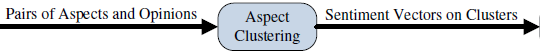 Phase 2: Aspect Clustering
Step 2: Grouping aspects into clusters
Apply farthest-point clustering algorithm
Input: A = {ai}, distance matrix between aspects, maximum distance threshold dmax
1. choose arbitrary aspect in A as the first cluster center
2.


3. Aspect ai ∈ A is assigned to its nearest cluster ck ∈ C.
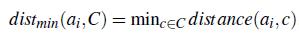 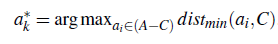 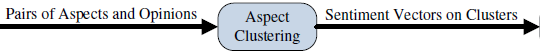 Phase 2: Aspect Clustering
Step 3: Opinion aggregation
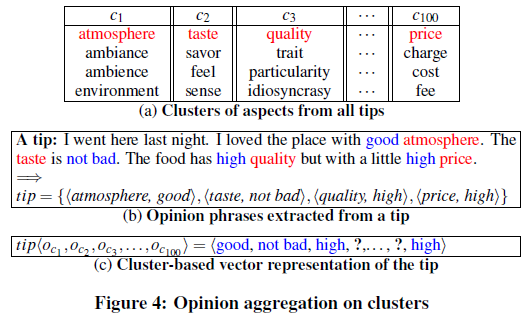 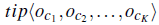 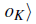 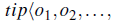 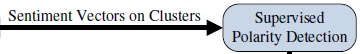 Phase 3: Supervised Polarity Detection
Step 1: Predicting of naive Bayesian classifier
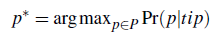 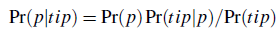 [Speaker Notes: https://read01.com/RMjz5.html]
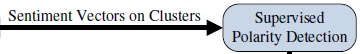 Phase 3: Supervised Polarity Detection
Step 2: Training of naive Bayesian classifier
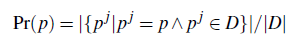 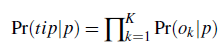 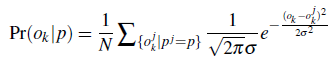 Opinion-based Recommendation
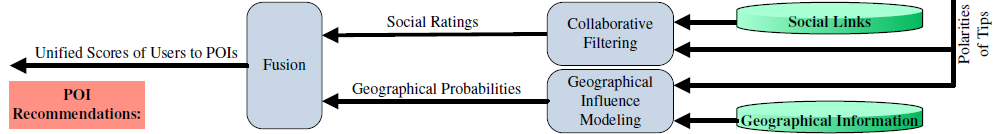 1. Fusion with Social Link

2. Fusion with Geographical Information

3. Combining Social-Geographical Influences
Fusion with Social Link
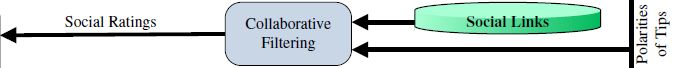 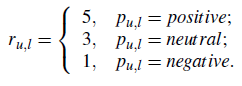 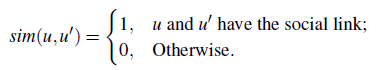 Fusion with Geographical Information
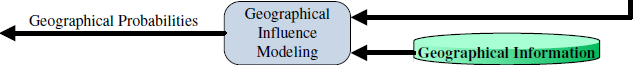 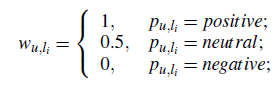 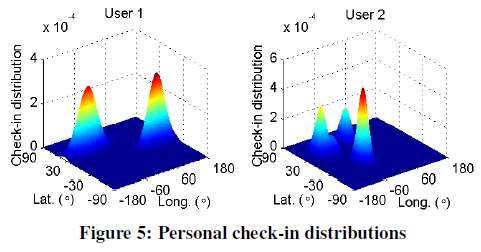 Combining Social-Geographical Influences
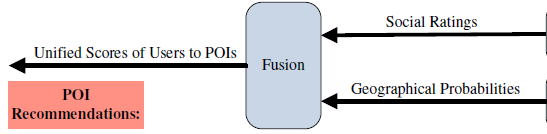 Review of Framework
Outline
Introduction

Method

Experiment

Conclusion
Data Sets
1. Yelp Challenge data set [24] for polarity detection. This data set has 113,993 tips labeled by ratings for 15,585 POIs from various categories including Food, Nightlife, etc. 

2. Foursquare data set
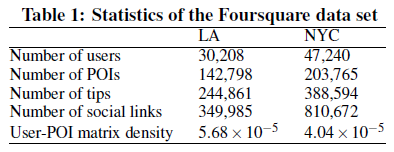 Performance Matrix
For polarity detection:




For POI recommendations
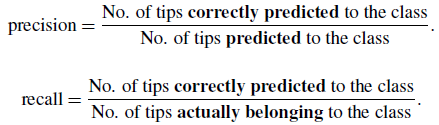 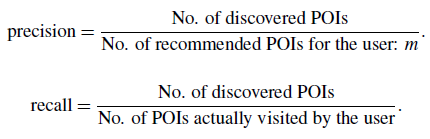 Polarity Detection Accuracy
POI Recommendation Accuracy
Outline
Introduction

Method

Experiment

Conclusion
Conclusion
This paper proposes an opinion-based POI recommendation framework ORec to overcome the two challenges:
1. Detecting the polarities of tips

2. Integrating them with social links and geo-
graphical information.